SmartFM kísérlet
Bíró Dániel
Műsorszóró rendszerüzemeltető 
mérnök
Antenna Hungária Zrt.
SmartFM opció
WorldCast Systems francia gyártó adóiban elérhető szoftver opció
Korábban kredit alapon működött, mára egyszeri beruházást igénylő opcióvá vált
Célja az adóberendezés villamos fogyasztásának csökkentése, akár 40% a brossúra szerint.
2
SmartFM az AH-ban
Az energiaárak növekedése előtérbe hozta az FM adóhálózat villamos fogyasztását, megvizsgáltuk, hogy milyen módon tudnánk ezt csökkenteni, az új jóval hatékonyabb adóberendezések beszerzésének lehetősége mellett vizsgáltuk, hogy a már meglévő WorldCast adóberendezések tekintetében milyen lehetőségeink vannak.
3
A teszt a Rádió Dikh adóján valósult meg 2022. július második felében és augusztusában (Bp. Száva utca)
Adó: WorldCast Ecreso 3 kW

Műszer: PEL 103

Szolgáltatás névleges kimenő teljesítménye: 3,3 kW
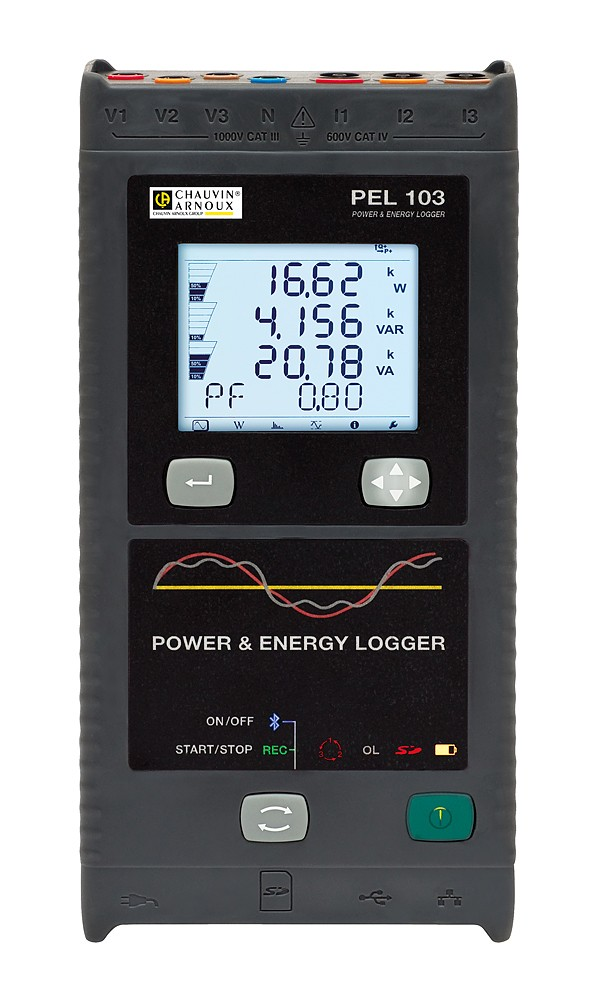 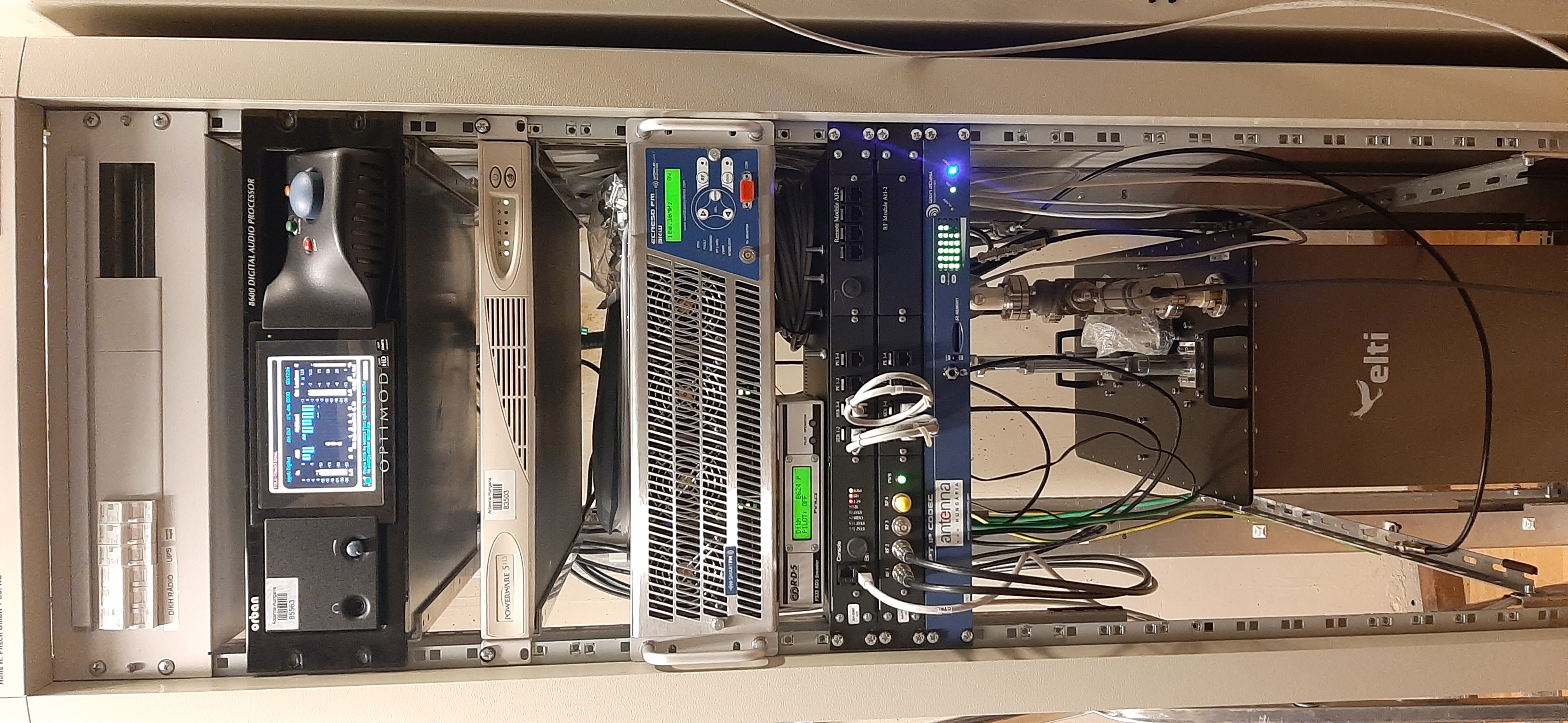 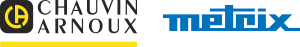 4
Működés
Az opció az MPX teljesítmény mérése alapján avatkozik be, hogy milyen mértékben csökkentse a kisugárzott RF teljesítményt.
Az MPX teljesítmény a műsorjel függvényében pillanatról pillanatra változik. 
Minél nagyobb az MPX teljesítmény, annál jobban csökkenti a kimenő RF teljesítményt. 
Kis MPX teljesítmények esetén a kisugárzott RF teljesítmény közelít a névleges teljesítményhez.
5
SmartFM on-air teszt
A WorldCast a SmartFM alkalmazásához készít úgynevezett stratégiákat, ami a tartalom függvényében áll elő.
Állandó kapcsolatban voltunk a gyártóval a teszt során, és folyamatosan finomítottuk a beállításokat.
2 stratégiát próbáltunk, végül az utolsó volt a legeredményesebb
6
Teszt vége
Aktiválás előtt
Első stratégia
Második stratégia
Műszer hiba
7
SmartFM Dashboard
Az adó által számolt megtakarítási eredmények. Méréseink alapján a megspórolt energia mennyiséget az adó jó közelítéssel méri. A számítás alapját képező energiaár megadható.
Megtakarítás mértéke Wh-ban megadva, az adó által számolt érték.
Napi megtakarítás, adó saját kimutatása.
8
Kimenő RF teljesítmény változása
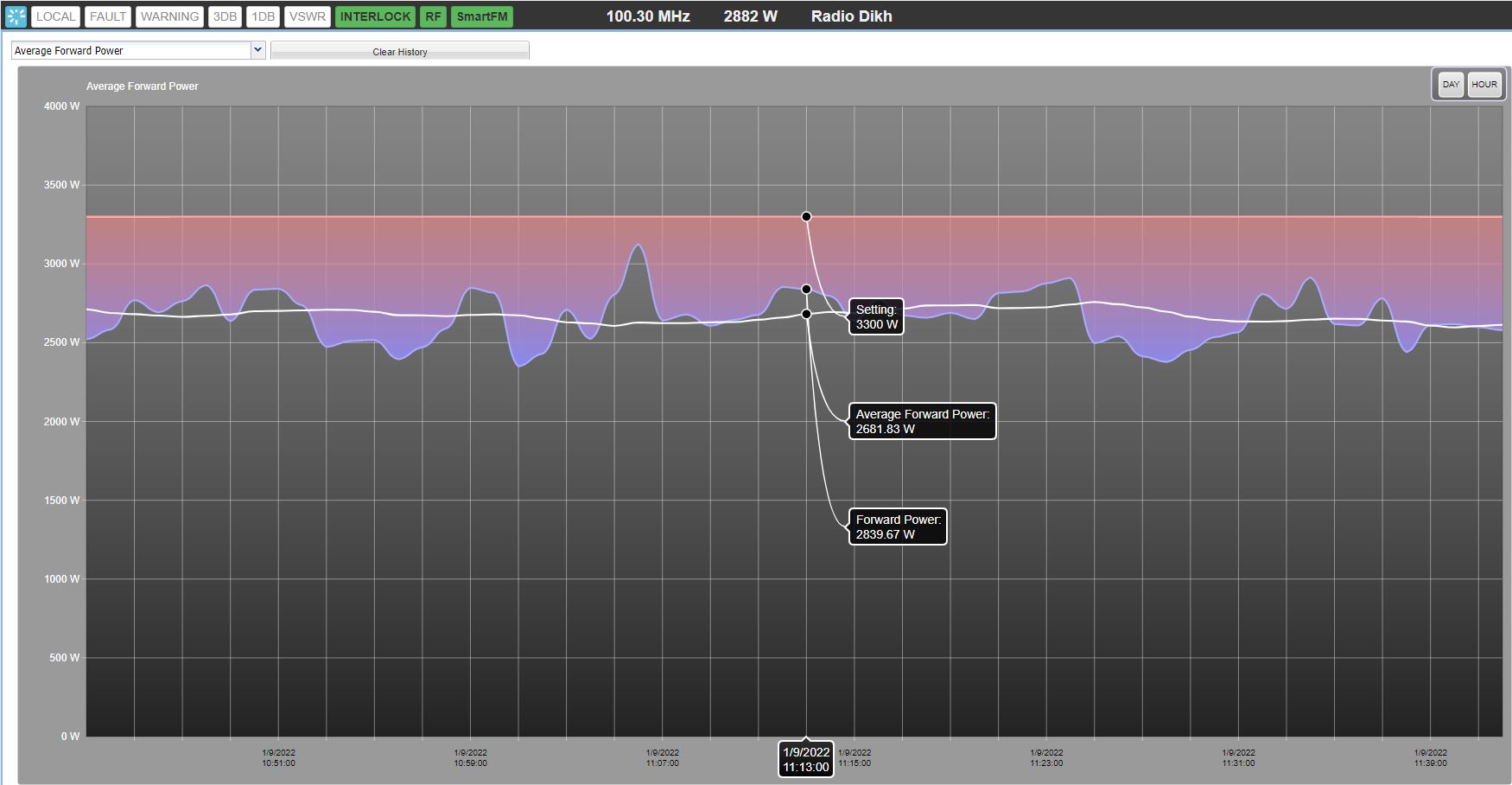 Adóbeállításokban meghatározott kimenő teljesítmény.
Kimenő teljesítmény, SmartFM üzemben.
Átlagos kimenő teljesítmény SmartFM üzemben.
9
Mérőautós mérések
A teszt megkezdése előtt és közben is voltak referencia pontokon mérőautós mérések.
A különböző stratégiák alkalmazása során átlagosan 1 dBuV térerőségbeli eltérés mutatkozott a bekapcsolt és kikapcsolt állapot között.
A felvételeken szubjektív módon hallható eltérés nem volt tapasztalható.
10
Eredmények
A második stratégia hozta a legjobb eredményt
21%-os fogyasztás csökkenést tudtunk elérni a Rádió Dikh tartalmával

Ezek a beállítások kipróbálásra kerültek egy 2kW-os adón is a Petőfi programjával, a megtakarítás mértéke ekkor már csak 5% volt
11
Köszönöm szépen a figyelmet!
Bíró Dániel
Műsorszóró rendszerüzemeltető mérnök

birod@ahrt.hu